Year 6 – Chestnut
‘Our Wonderful World’
Curiosity
Broadmindedness
Creativity
Responsibility
Enjoying Life
Sense of Belonging
Miss Evans
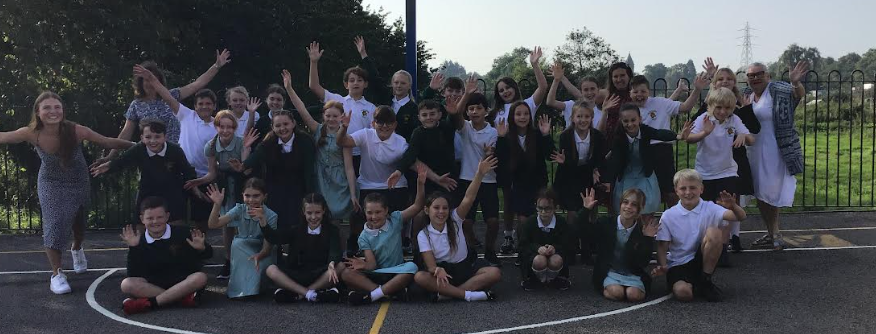 Hopefully I will have given all of the information but I will answer any questions at the end if not!
Key dates
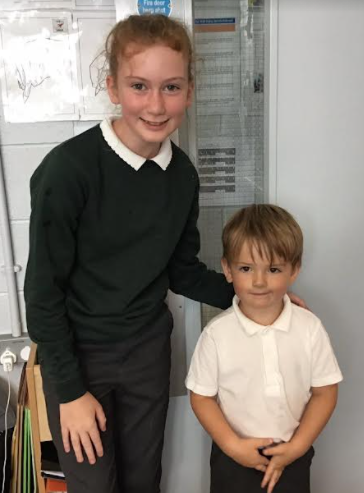 Highlights of Year 6
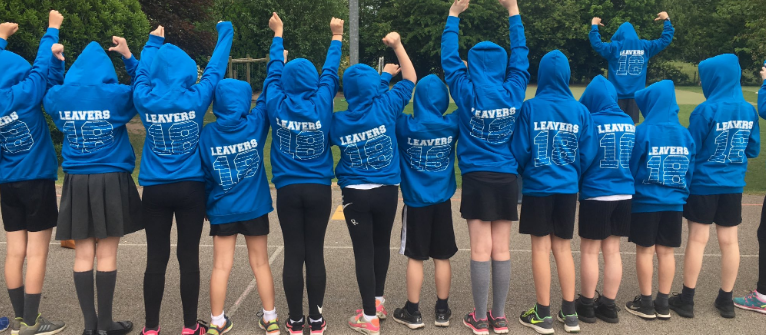 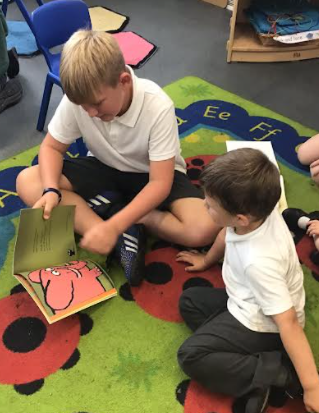 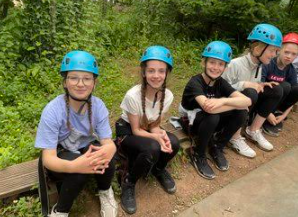 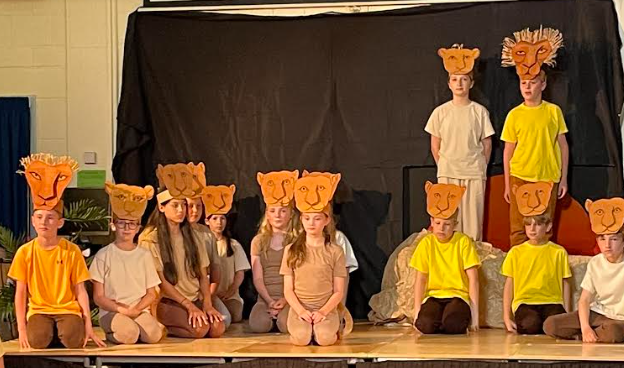 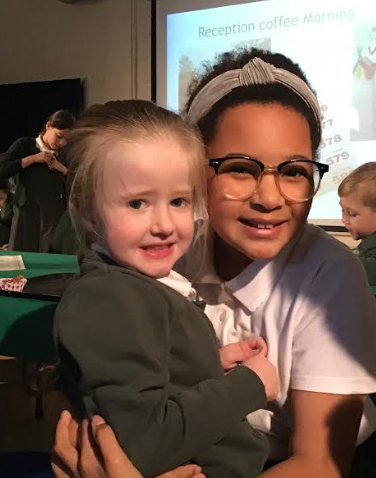 Buddies
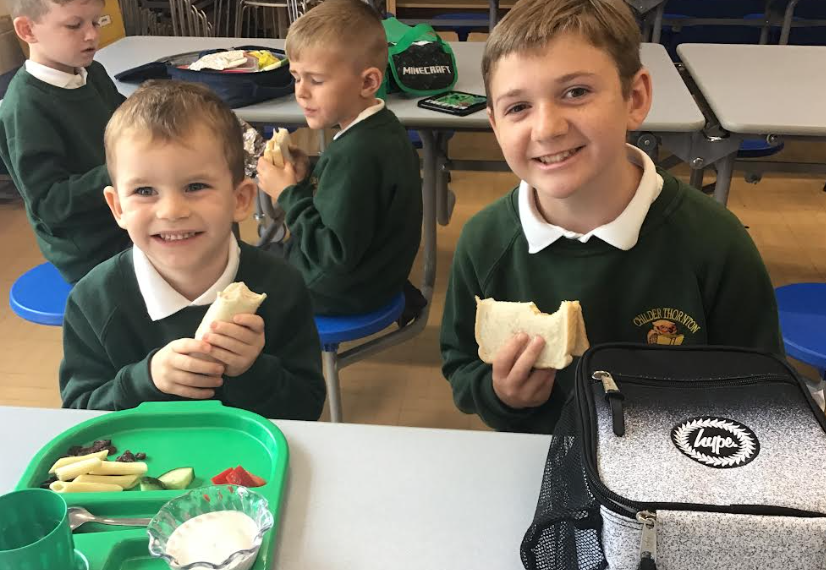 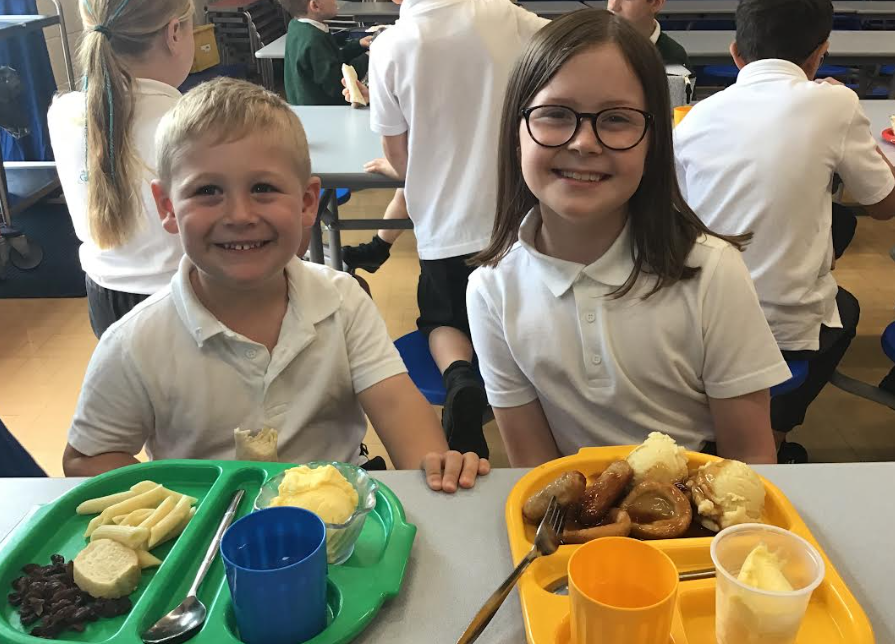 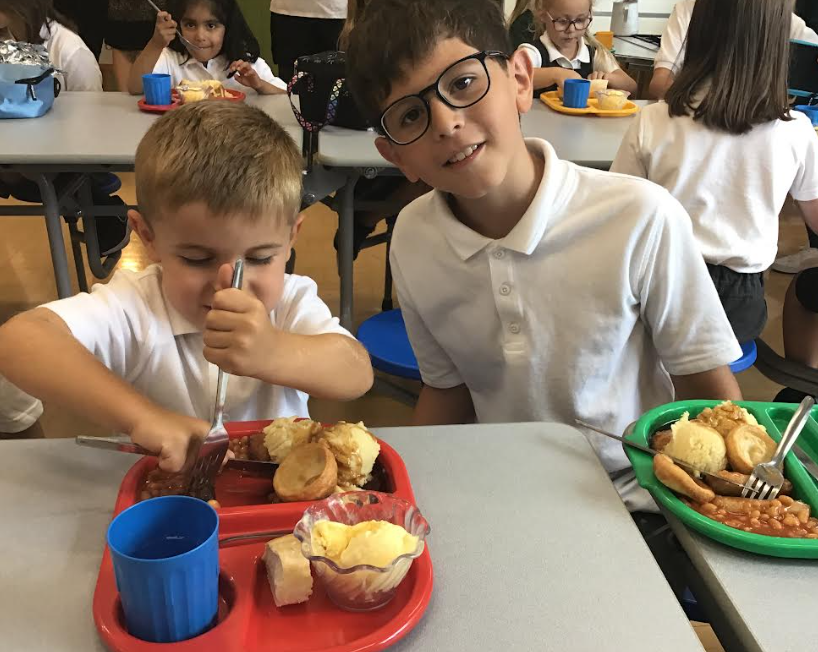 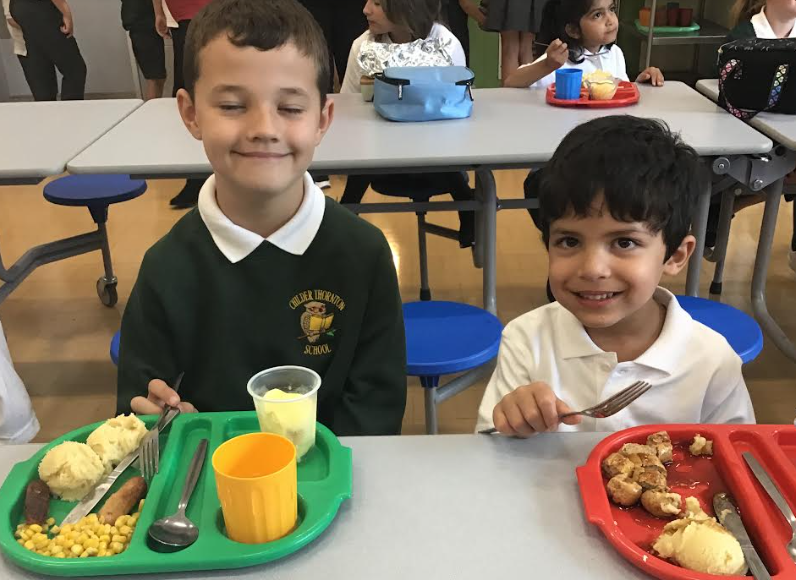 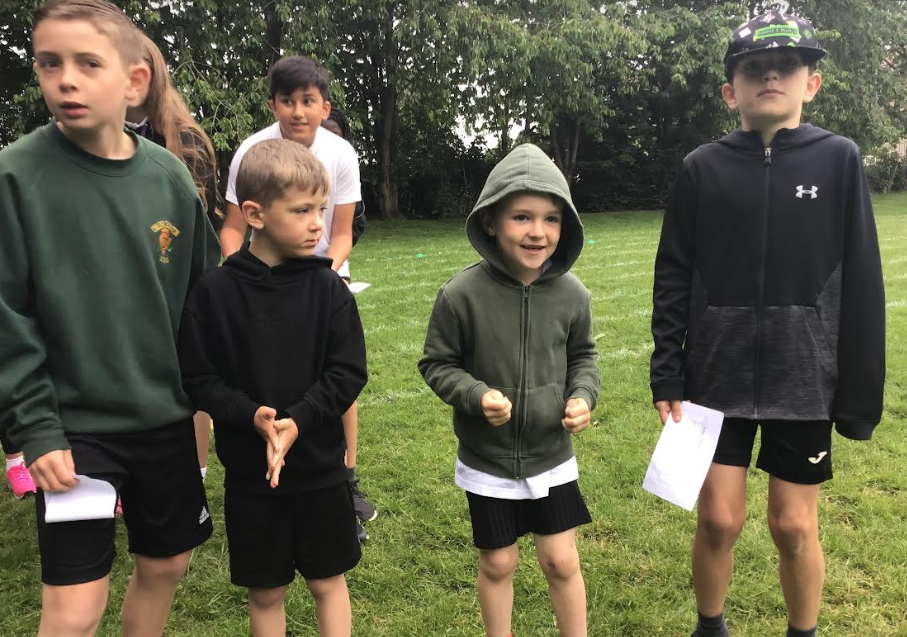 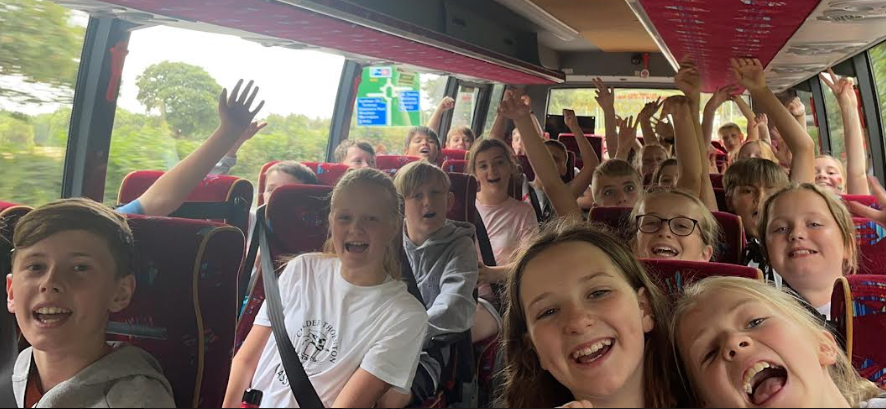 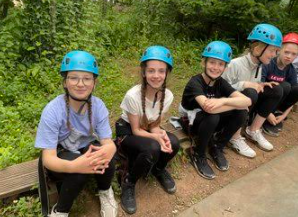 Conway
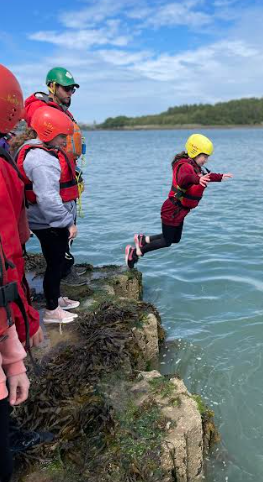 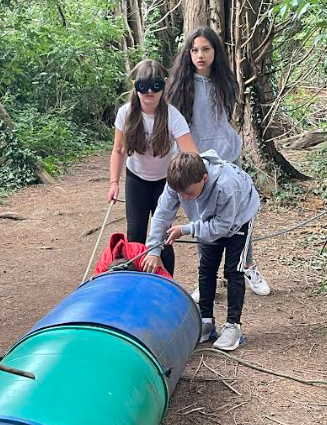 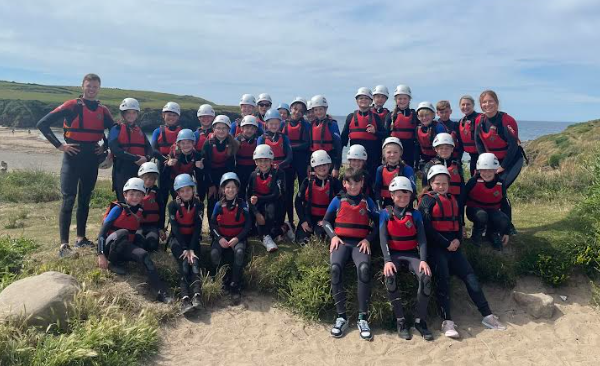 End of Year Production
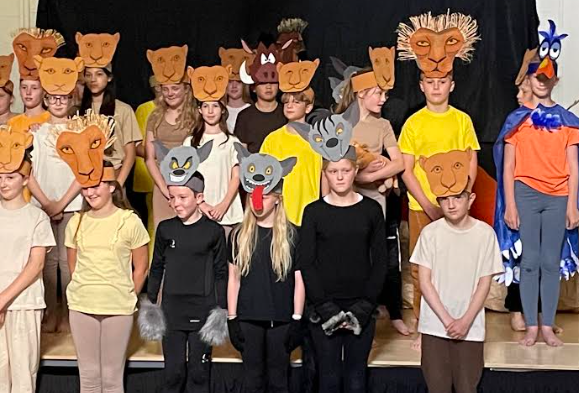 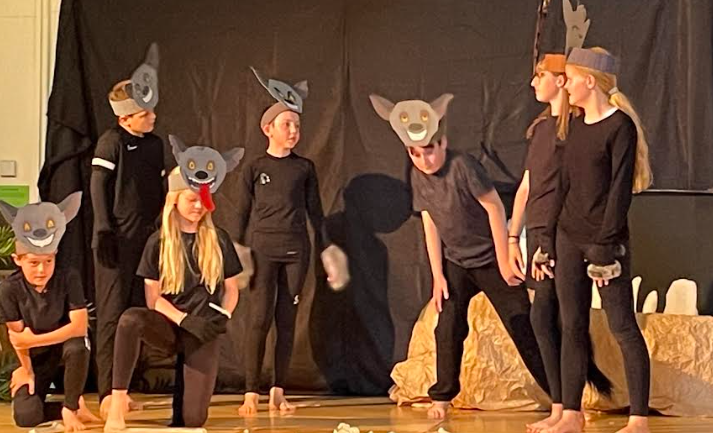 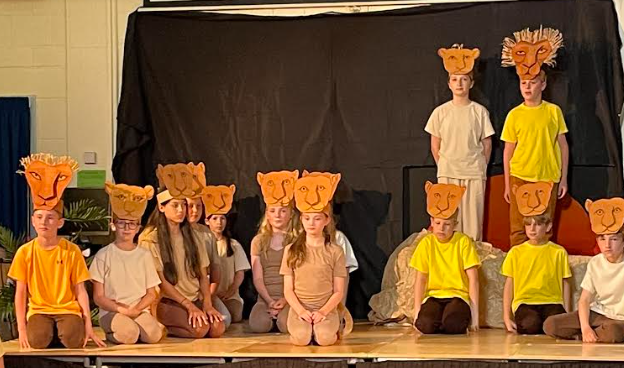 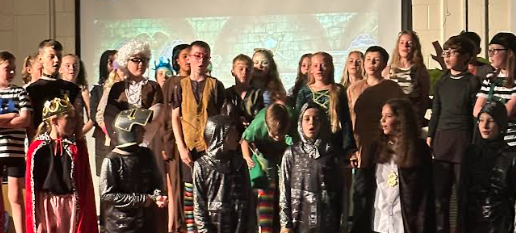 SATS – only a fraction of Y6!
Maths
Arithmetic Paper – 30 minutes
2x Reasoning Paper – 40 minutes

Reading
Reading Paper - 1 hour

SPAG
Spelling Paper 
Grammar Paper – 45 minutes
More information at the SATs meeting – February.
Relaxed 

Prepared

Ready!
Timetable
PE - kits to be brought in at the beginning of the week and taken home at the end.

Forest Schools – old clothes and spare change as we approach the winter months. 

Music – brought to and from school on a Tuesday
Curriculum
History and Geography
Knowledge Organisers
Using the vocabulary confidently
Recognising key dates and plotting on a timeline
Recalling facts on important historical moments
Maths
English - writing
Class page – website
English - reading
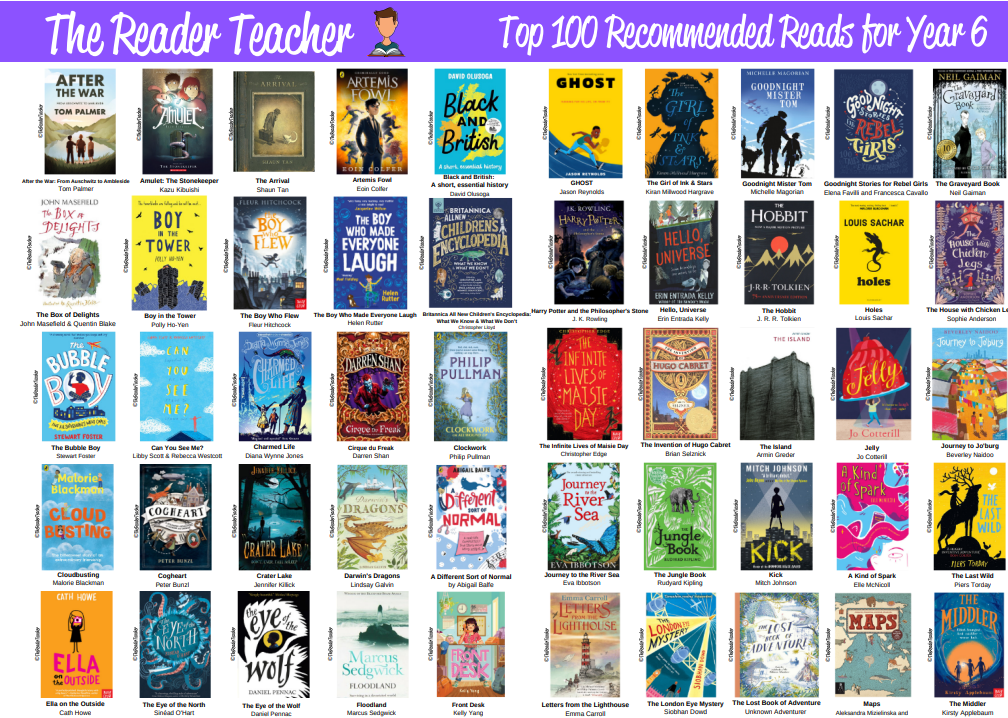 It is important that your child is reading frequently to support their writing – building vocabulary, recognising spelling patterns.


Reading regularly will improve their reading speed – supporting them when it comes to the reading paper.


T will check recorded in their reading records – by an adult or child.
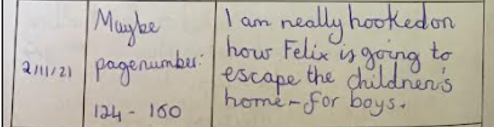 English - reading
Reading with your child and questions you might want to ask.

Retrieval – literally pulling it from the text
Who went to fetch the eggs from the shop?
Why did Tom move his tractor?

Prediction 
What may happen next?
Who is going to do something?

Inference – inferring something using evidence in the text to prove this
Point evidence, point evidence 
What impression did you get of Billy? (Point and why)
Why might Bob think Bill is …..?

Compare
Summarise
English - SPAG
Spellings:
New sp in log books every Wednesday. 
New class set has been ordered!!

Spag.com:
Monday (logins in the back of their diary)

Follow up from the sessions in school on particular spelling rules.
Science
Homework
Reading – ‘strive for 5’

TTRS 
10 minutes on Garage (personal to the child)
5 minutes on Studio 

Spellings – Wednesday

SPAG.com – Monday
Occasionally, the children may be given SATs follow up work or corrections to do at home.

Independent – it is their responsibility to complete this otherwise they will have to catch up during break times.

Thanks so much in advance for your support!!
Information
Website – Chestnut class page
Twitter
Letters / emails / text
Thank you in advance for your support!
We are really looking forward to working with your children this year! If you have any questions, please don’t hesitate to ask!
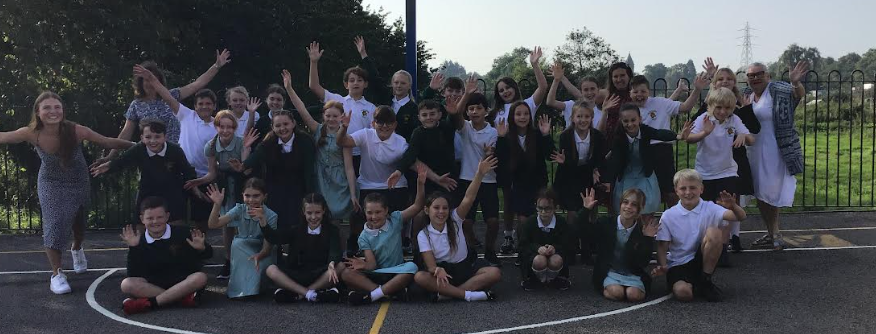